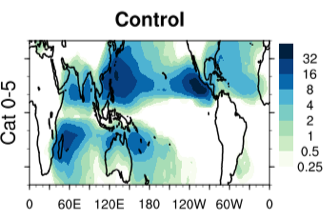 The Role of Radiative Interactions in Tropical Cyclone Development
Scientific Challenges
The processes that influence the genesis and development of tropical cyclones (TCs) remain poorly understood. Most previous work has been performed using highly idealized models that neglect critical processes like wind shear or sea surface temperature gradients. We use a high-resolution global atmospheric model to investigate the influence of radiative feedbacks on TC development under realistic conditions.
Approach and Results
Model simulations were performed under both normal (“Control”) model configuration and an experimental configuration in which radiative feedbacks on TC development were artificially suppressed. When the feedbacks are suppressed, TC frequency was reduced by ~30% largely due to a reduction in the initial TC “seed” vortices.
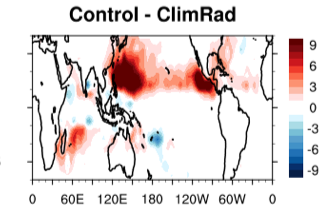 Significance
Radiative feedbacks play a critical role in TC development, particularly at the early stages of TC genesis. 
Radiative feedbacks also modify TC lifetime, allowing for long-lived TCs. 
Improved representation of these feedbacks in forecast models can yield better predictions of TC genesis and intensification.
The model simulated distribution of tropical cyclones under control conditions (top) and the difference in model-simulated tropical cyclones when radiative feedbacks are suppressed (bottom)
Zhang, B., B.J. Soden, G.A. Vecchi, W. Yang. (2021), The Role of Radiative Interactions in Tropical Cyclone Development under Realistic Boundary Conditions. J. Climate, DOI: 10.1175/JCLI-D-20-0574.1.